Hanketoiminnan haasteet
Mikko Viitasalo
Lestijokiseudun ympäristöyhdistys ry
Pintavesien laatu Lestijoen vesistöalueella (Lestijoen vesistöalueen toimenpidesuunnitelma vuosille 2022-2026, EPO –ELY 2019)
Lestijoen alaosan ekologinen tila biologian osalta on hyvä, mutta veden laatu on tyydyttävä. Jokea kuormittaa haja- ja pistekuormitus sekä alajuoksun happamat sulfaattimaat.
Lestijoen keskiosaa kuormittaa maa- ja metsätalous, asutuksen jätevedet sekä turkistarhaus. Veden laatu on vielä hyvä, mutta se on uhattuna ravinne- ja kiintoainekuormituksen vuoksi.
Lestijoen yläosa  ja Lestijärvi ovat arvokkaimpia ja luonnontilaisimpia vesistöjä koko Pohjanmaalla.  Veden laatu on erinomainen. Metsä- ja suo-ojitukset ovat muuttaneet järveä tummavetisemmäksi. Järven erinomaisen tilan voidaan katsoa olevan uhattuna.
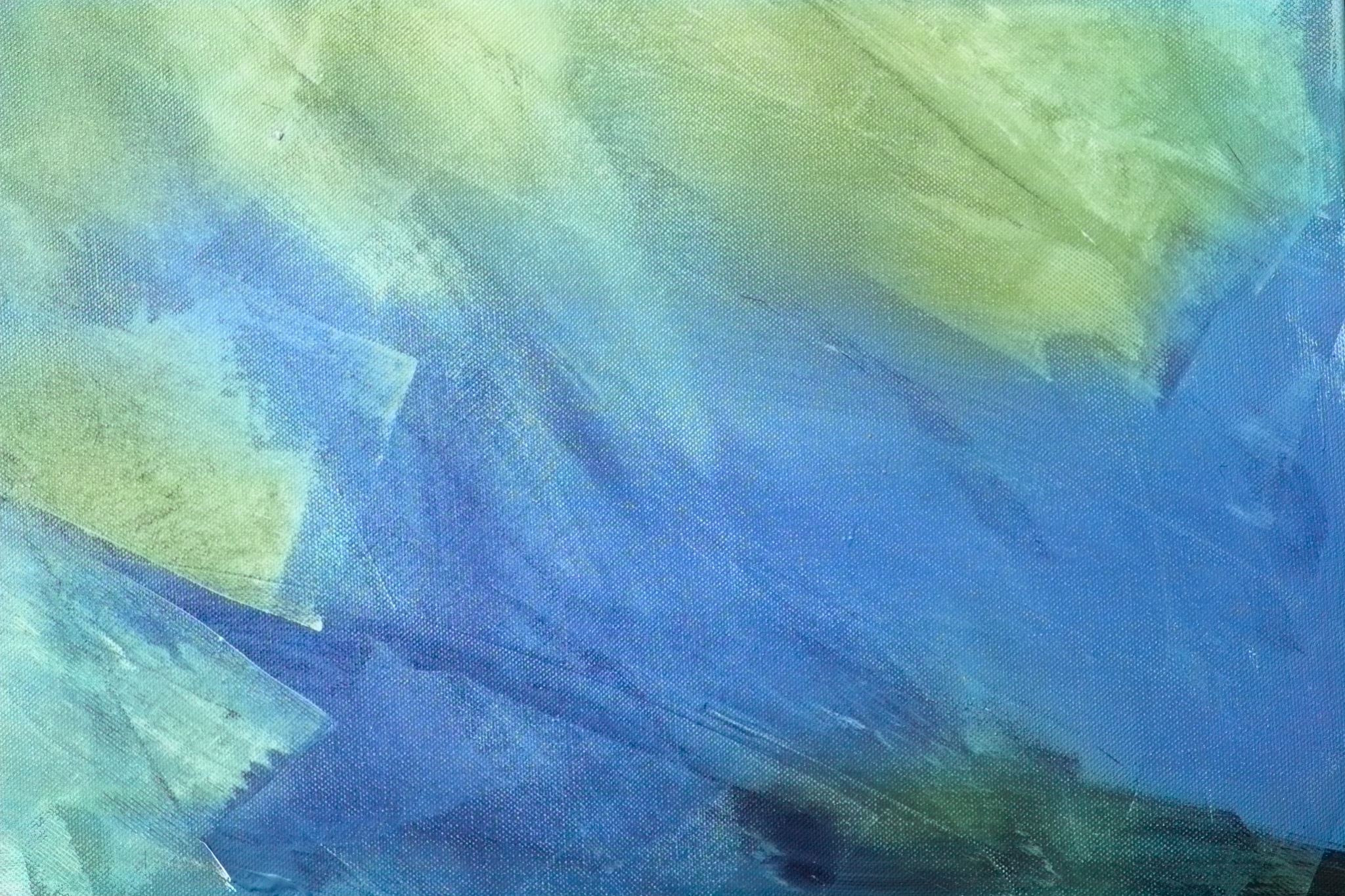 Lestijärven valuma-alueselvitys (Kolmen Vyyhti –hanke 2018)
Lestijärven pelastusoh-jelma.
Vesienhoidon toimenpideohjelma antaa yleiset suuntaviivat 
Lestijärvellä käynnistetty järven pelastusohjelma. Mukana ovat kunta ja paikalliset järjestöt.
Tehdään Lehtosenjoen ja Pappilanpuron kunnostussuunnitelma (selkeytysaltaat, kosteikot, pintavalutuskentät) ja kustannusarvio
Ohjelman vetäjä/toteuttaja on vielä auki (Lestijärven kunta tai Kaustisen seutukunta)
Rahoitus valtion vesiensuojeluohjelmista (50% valtio ja 50% kunnat ja tai paikalliset yritykset/järjestöt
Mitä tehdä?Luonnon-hoitohankkeet
Metsänomistajien ja Metsäkeskuksen yhteistyö
Luonnonhoitohankkeista rahoitus kunnostustöihin (kosteikot, pintavalutuskentät, selkeytysaltaiden puhdistus)
Keski-Pohjanmaalla luonnonhoitohankkeita vähän.
Aloite aina metsänomistajalta
Alan neuvontajärjestöillä tässä suuri rooli
Mitä tehdäSoiden ennallistaminen
Vaikutukset: hiilivuodon pysäyttäminen, vesien suojelu ja luonnon monimuotoisuuden lisääminen
Lestijärvellä on ennallistettu Metsähallituksen ja Hiilipörssin yhteistyönä kaksi suota (Joutenneva ja Tummunneva)
Nostanut kiihkeän keskustelun hyödyistä ja haitoista. 
Teerinevan ennallistaminen myös suunnitelmissa ja sille etsitään yritystä, joka voisi suon ennallistamisella kompensoida hiilivuotopäästöjään. Esteenä on ns. hyödyn kaksoislaskenta ja viranomaisen hyväksymien kriteerien/mittarien puuttuminen hiilivuodon pysäyttämisestä.
Tässäkin metsänomistajien ja neuvontajärjestöjen rooli tärkeä
Hanketoi-minnanhaasteita
Suurimmat haasteet ovat toteuttaja ja omarahoitus
Alueen kunnat ovat resursseiltaan liian pieniä toteuttamaan yksin hankkeita
Saattaa puuttua myös motiivi. Onko Lestijoki vain ”viemärioja” vaiko potentiaalinen virkistys- ja matkailukohde (melonta, urheilukalastus).
Lestijoen yläosan erämaisuus ja keskiosan kulttuurimaisema ovat arvoja, joita kannattaa vaalia ja suojella
Kuntien yhteistyö välttämätöntä. Ei Lestijoen vesistöä voi pilkkoa kuntarajojen mukaan.
Ratkaisuehdotuksiahankkeiden toteuttamiseen
Kuntien tiiviimpi yhteistyö
Lestijokirahaston perustaminen
Kunnat ja kuntien alueella toimivat tuulivoimayhtiöt kutsutaan mukaan hankkeiden toteutukseen ja rahoituksen.
Ekologinen kompensaatio ratkaisu hankkeiden omarahoitukseen (korvaus ihmisen toiminnasta luonnon monimuotoisuudelle aiheutunut haitta lisäämällä luonnon monimuotoisuutta toisaalla)
Esimerkkinä AA Sakatti Mining Oy Sodankylässä
Lestijärven pelastaminen on erinomainen kohde ekologiselle kompensaatiolle
Päästöjen vähentäminen ja järven suojelu on meille aina halvempaa kuin sotkujen korjaaminen.
Miksi meritaimen ei nouse Lestijokeen??(Itämeren meritaimenen vesistökohtaiset elvytys- ja hoitosuunnitelmat, Maa- ja metsätalousministeriö 2019)
Kalastuslain mukainen vaelluskalavesistö
Taimenkannan tila
Alas laskeutuvien smolttien kuolevuus yli 90%. Pääasiallinen syy jokisuualueella tapahtuva verkkokalastus. Luontainen lisääntyminen olematon ja kantaa uhkaa häviäminen joesta.
Vuodesta 1992 lähtien jokeen istutettu lähes miljoona taimenpoikasta, jolloin taimenkanta on täysin istutusten varassa
Suositukset
Kiintoaineen aiheuttaminen liettymien poisto kutusoraikoista
Kutualueiden kunnostaminen (Lehtosenjoki)
Vesienhoitosuunnitelman mukaisten toimenpiteiden toteuttaminen
Kiintoainekuormituksen  ja ravinnekuormituksen vähentäminen
Happaman sulfaattimaan aiheuttamien happamuuspiikkien vähentäminen
Kalastuksen säätely
Nousuesteitä
Nousuesteet jokisuulla? Verkkokalastus jokisuulla ja karisiian pyynti merialueella. Karisiian pyynnin sivutuotteena kuolee smoltteja runsaasti. 
Korpelan voimalaitoksen kalatien toimivuus? Seurantatietojen mukaan taimenia on noussut vähän eikä näytä siltä, että tilanne olisi parantunut. Onko kalatiessä vettä riittävästi?? Seurantavelvoite on säilytettävä
Smolttien kuolleisuus yli 90%. Mikä osuus turbiinikuolemilla ja mikä osuus verkkokalastuksella 
Tieteellisen tutkimuksen keinoin pitäisi selvittää, mitkä tekijät estävät meritaimenen nousun Lestijokeen
Nousuesteitä
Meritaimen kanta on elpynyt kaikissa Pohjanmaan joissa  (Ähtävänjoki, Isojoki ja jopa Kokkolan Sunttiinkin. Lesti- ja Perhojoki ovat poikkeus, joka ihmetyttää.
Nousuesteiden syyksi Lestijoen osalta esitetään huonoa veden laatua ja Korpelan voimalaitosta. Myös ilmaston muutos ja veden lämpeneminen esitetään syynä. Miten ilmastonmuutos vaikuttaa vain Lestijoen nousuesteisiin??
Toinen ääripää vaatii Korpelan voimalaitoksen purkamista ja toinen ääripää nykytilan säilyttämistä eikä tehdä mitään. Voimakkaiden mielipiteiden sijaan pitäisi käynnistää laaja-alainen tutkimus nousuesteiden syistä.
Kutusoraikkojen kunnostus
Taimenkanta ei voi elpyä, jos luonnonkutu ei onnistu. Tavoite ei voi olla se että taimenkantaa ylläpidetään vain istuttamalla.
Radikaalina toimenpiteenä voisi hakea ELY:ltä taimenen täysrauhoitusta vuodeksi kerrallaan ja seurataan, miten kannat elpyvät.
Kirjolohen ja pyyntikokoisen taimenen istutuskielto. Käytössä ainoastaan mätirasiaistutus/nollikas/max. 2-vuotinen
Toimenpiteitä Keski-Pohjanmaalla
Jokien suistoalueille kalastuskunnat määrittelee kalaväylät, jotka on aina pidettävä vapaana kiinteistä pyydyksistä ja tätä tulee myös valvoa. 
Verkkokalastuskielto jokien alaosille/suistoalueille esim. kesäkuun alusta heinäkuun loppuun lohikalojen nousun turvaamiseksi.
Muina aikoina verkkopyynti on sallittu nousuväylät kuitenkin huomioiden.
Ns. karisiian verkotukseen puututtava. Kalastuslain mukaan taimenen kalastus pintaverkoilla on aina kielletty.
Taimenkannan elvyttäminen on pitkäkestoista puuhaa, jolloin tuloksia joutuu odottamaan. Tarvitaan asenne- ja toimintakulttuurin muutos, jossa kalastuskunnat ovat avainasemassa.
Kiellot ja rajoitukset
Korpelan voimalaitoksen purku??
Millainen vaikutus meritaimenen nousuun olisi Korpelan voimalaitoksen purkamisella ja kosken ennallistamisella? 
Jos valtio kohtuuhinnalla voisi korvata voimalaitoksen purkamisen, olisi syytä teettää objektiivinen talousvertailu voimalaitoksen lisärakentamisen ja purkamisen välillä. 
Mikä on vapaana virtaavan Lestijoen kalastus- ja virkistysarvo verrattuna voimalaitoksen tuottoon, joka on vuositasolla 200 000 euroa?
Lestijokimelonta 9.7.2022Lähtö Niskankorvesta klo 10.00Maksu 10 €/henkilö (sis. paluukuljetuksen lähtöpaikkaan ja vakuutuksen)Ilmoittaumiset mikko.Viitasalo@kase.fi, puh. 040 5431647kanoottien vuokraus Reima Virkkala, puh 044 5955282